Chủ đề 5 – Sinh hoạt nền nếp
Bài 15:
Gọn gàng, ngăn nắp
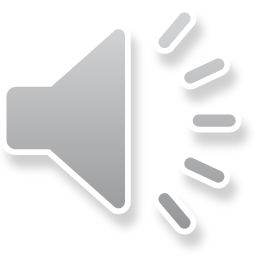 Ban biên tập AES
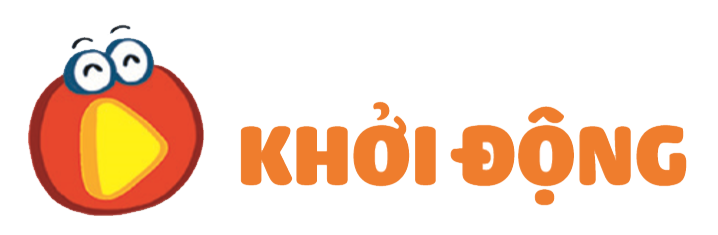 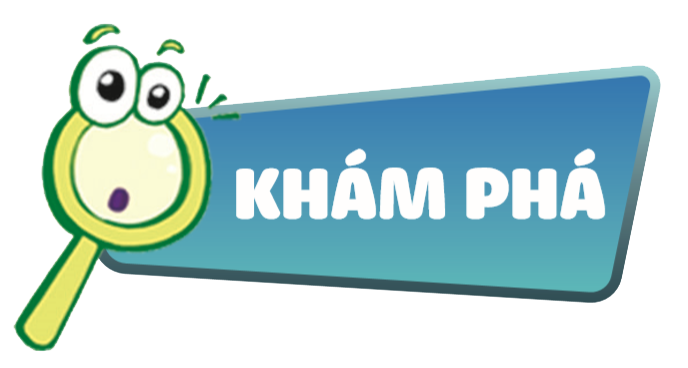 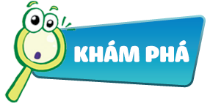 Bạn nào trong tranh đã thể hiện sự gọn gàng, ngăn nắp ?
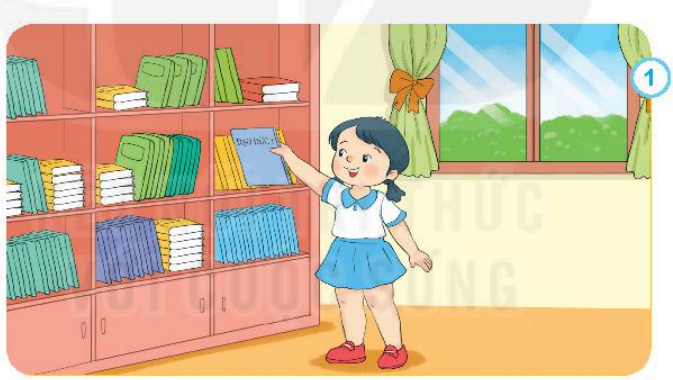 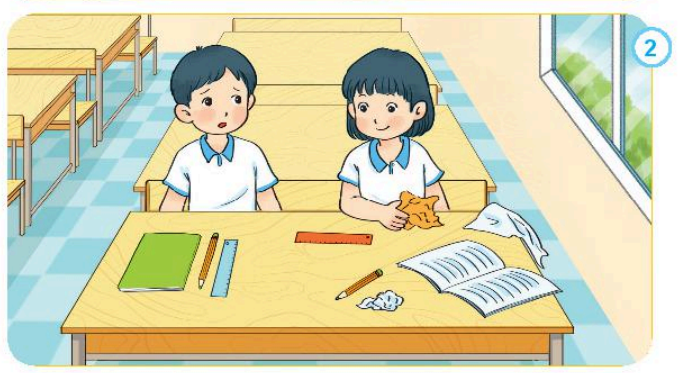 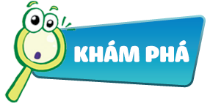 Vì sao phải gọn gàng, ngăn ngắp ?
Em cần làm gì để sách vở, đồ dùng luôn gọn gàng, ngăn nắp ?
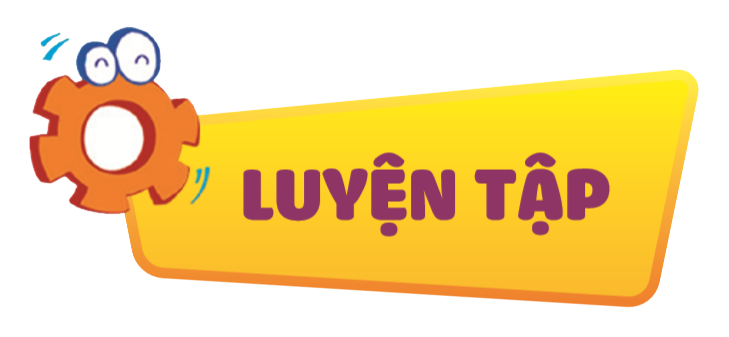 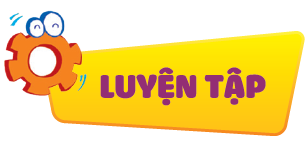 Em đồng tình hoặc không đồng tình với việc làm của bạn nào? 
Vì sao?
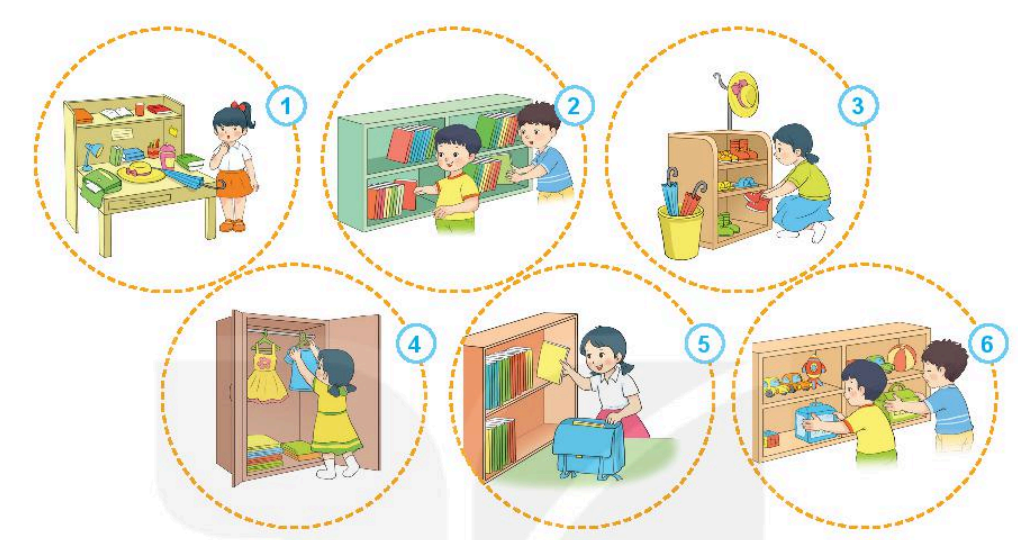 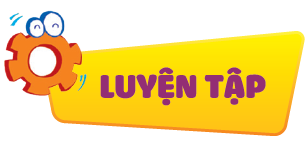 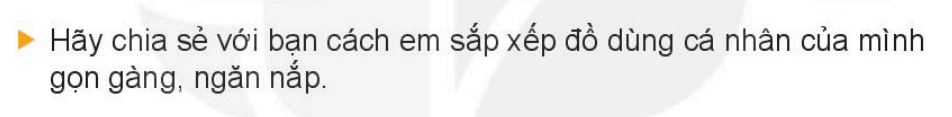 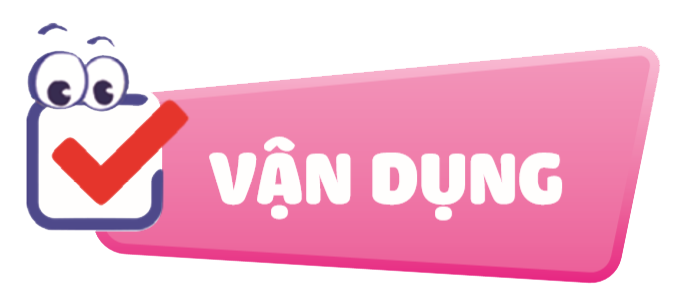 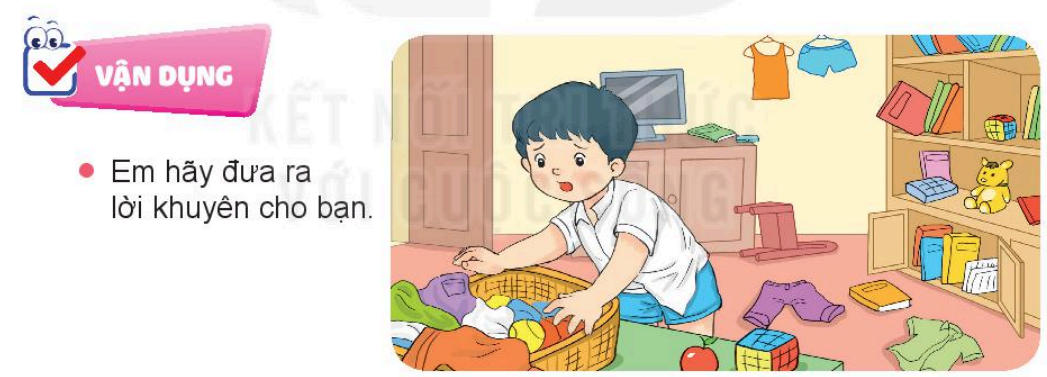 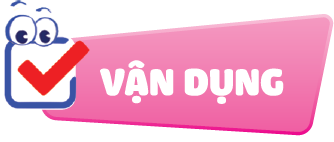 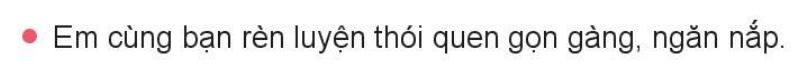 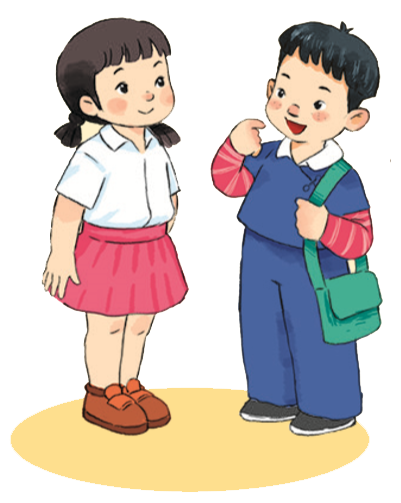 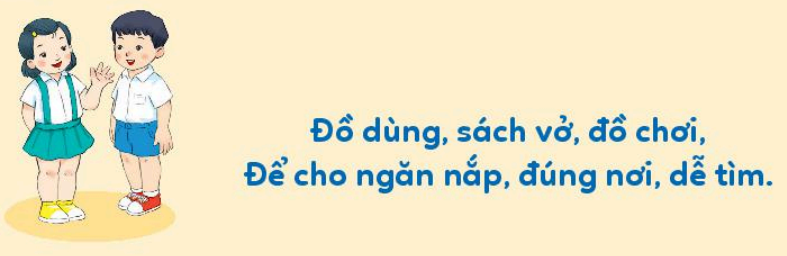